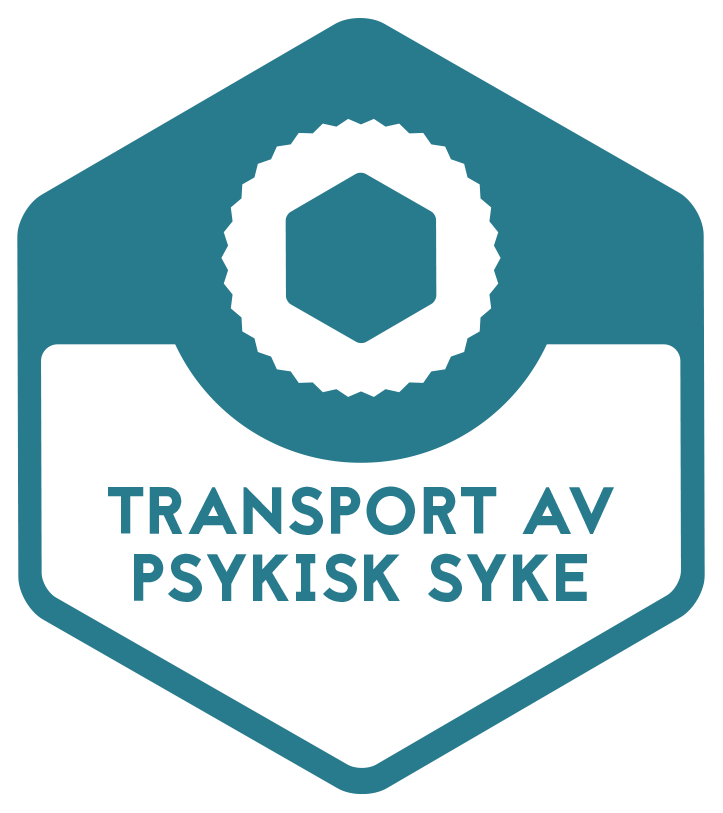 Workshop og 
parallelle sesjoner
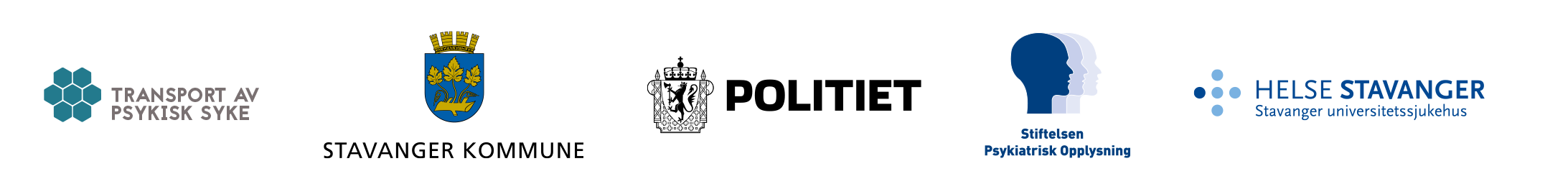 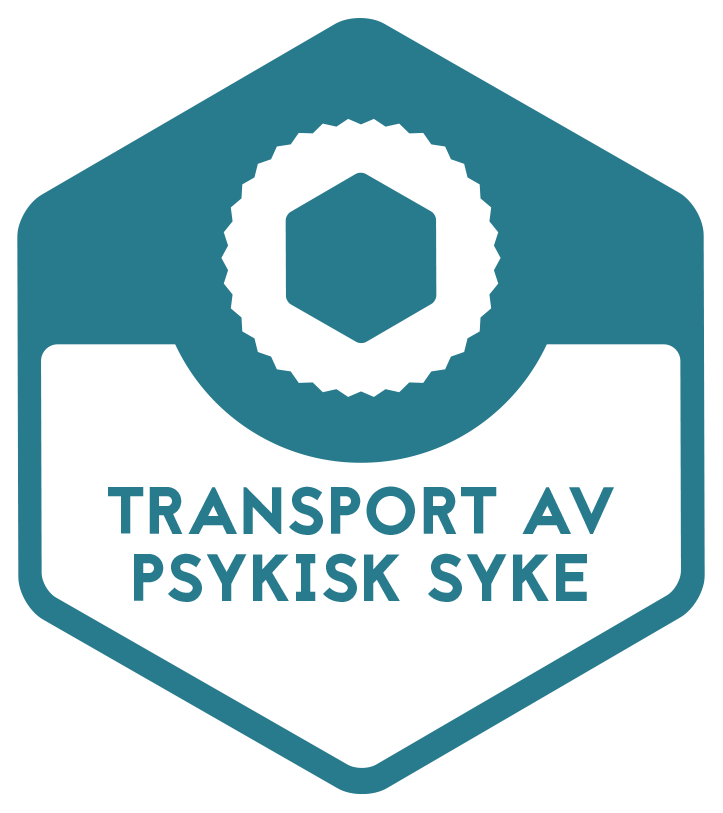 Samhandlingskonferanse 29. august 2019:
– TRANSPORT AV PSYKISK SYKE
13:00–14:30 	Workshop
	 	– Planlegging av oppdrag som 
		involverer en psykisk ustabil pasient. 
		For operasjonssentral og AMK.
		Flytskjema og samarbeidsrutiner.

		Møteleder: 
		Sigstein Rasmussen,
		Ledende koordinator, AMK
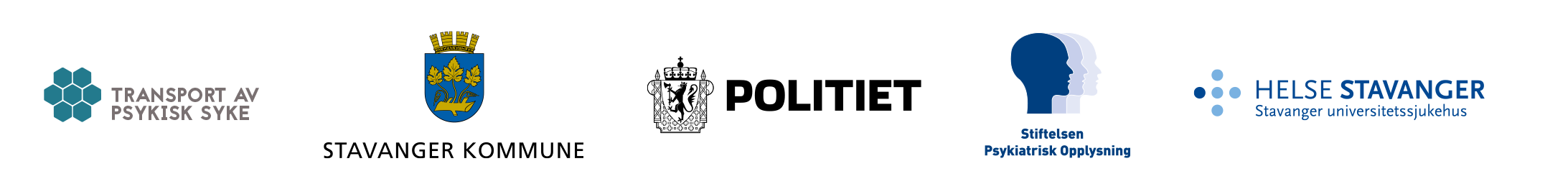 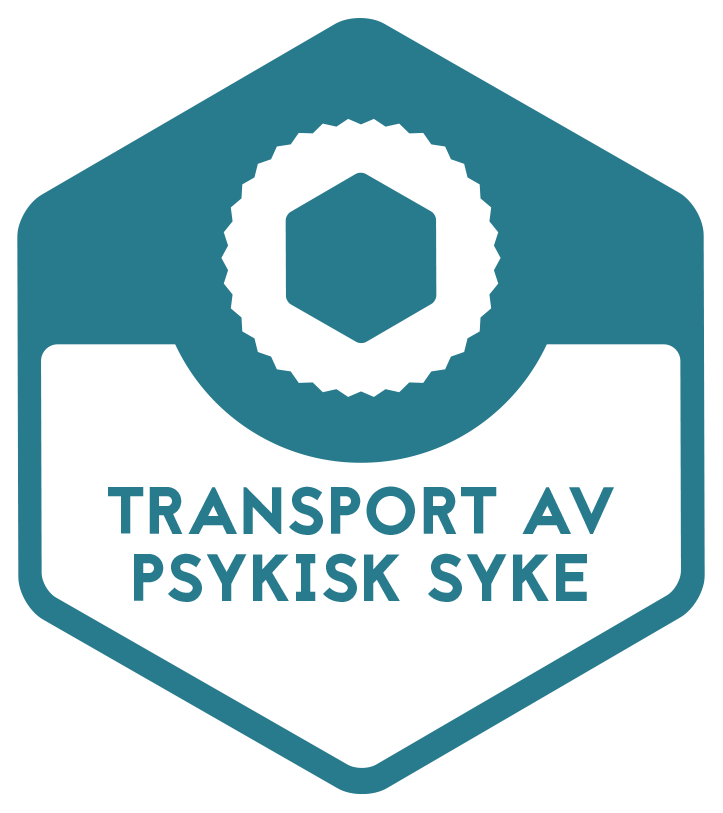 Samhandlingskonferanse 29. august 2019:
– TRANSPORT AV PSYKISK SYKE
13:00–14:30 	Parallellsesjon 1
	 	Psykisk helsevernloven og vurdering av samtykkekompetanse. 				Kriterier for innleggelse i psykisk helsevern.
		
		Hva skjer under somatiske avklaringer, 
		somatiske tilstander som forveksles med psykiatri. 
		v/ Melissa Weibell, overlege AMC2
		
		Møteleder: 
		Mads Johansen
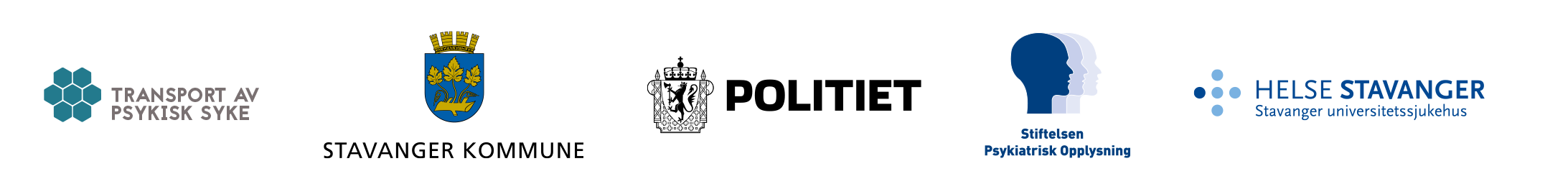 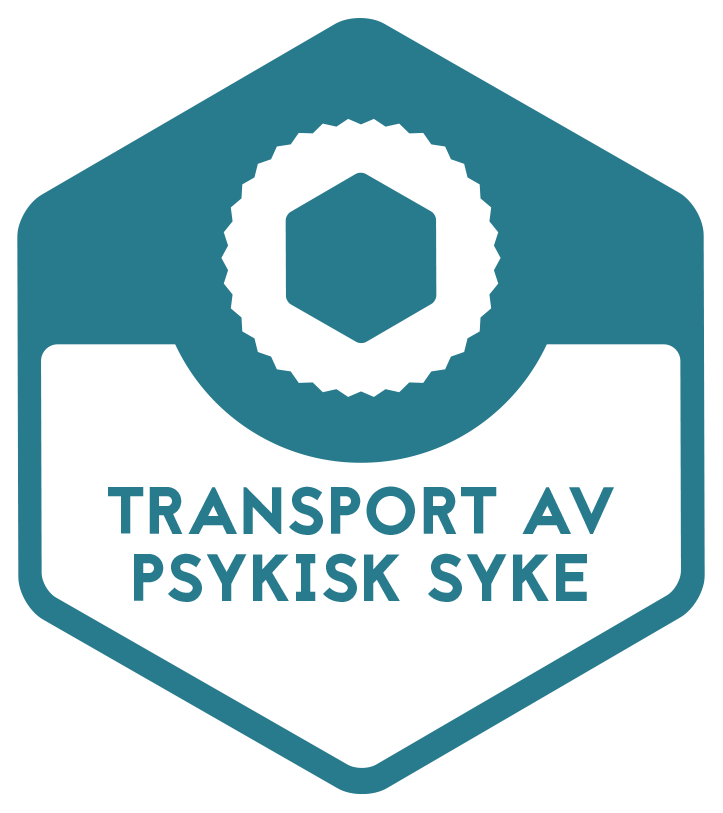 Samhandlingskonferanse 29. august 2019:
– TRANSPORT AV PSYKISK SYKE
13:00–14:30 	Parallellsesjon 2
	 	Transport av psykisk syke 
		– Prosjekt ved Sykehuset i Vestfold 
		v/ Hege Topstad, prosjektleder, Sykehuset i Vestfold
		
		Simulering og VR- teknologi i Helse Vest
		v/ Håkon Garfors, Helse Vest IKT

		Møteleder: 
		Frode Bremseth
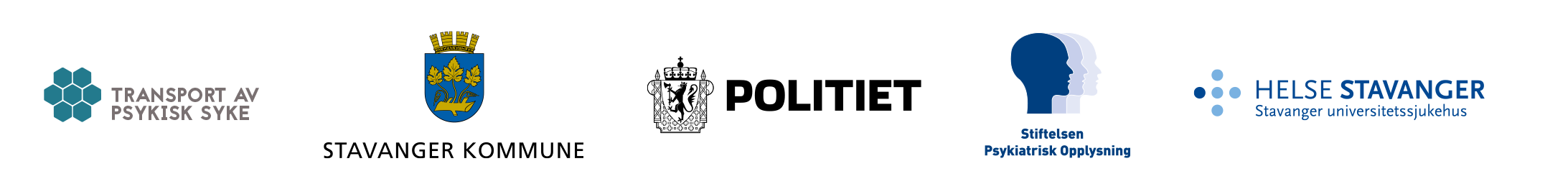 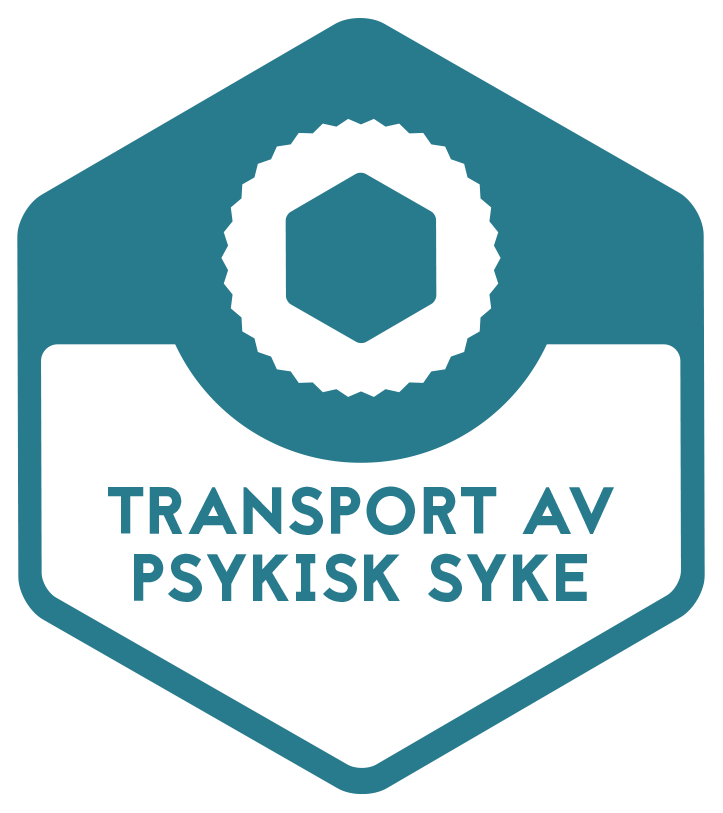 Samhandlingskonferanse 29. august 2019:
– TRANSPORT AV PSYKISK SYKE
13:00–14:30 	Parallellsesjon 3
	 	Pasientreisen – kriser uten innleggelse
		
		Hvordan arbeider Ambulante akutteam?
		v/Karen Merete Linjord, Teamleder Sola DPS AAT
		
		Kommunale bofellesskap og akutte kriser
		v/ Annett Risåsen, Mestringsenheten, Sandnes Kommune
	
		Møteleder: 
		Hilde Elisabeth Feria, sykepleier, AMC2.
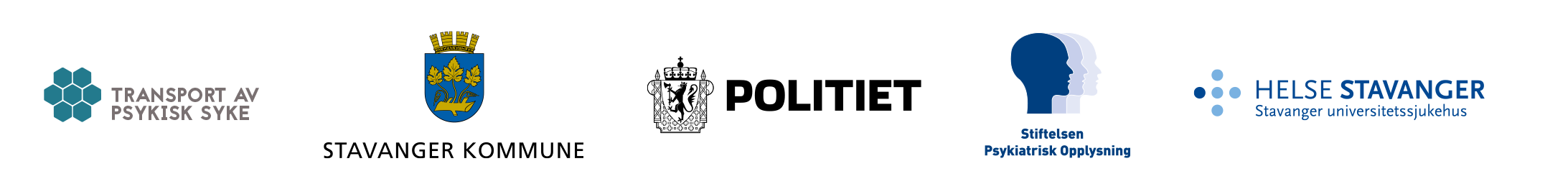